Verso – Version 6
What’s new and what’s changed in UX ADMIN

In depth handout for customer reference


Created by:
Tony Ricci
Customer Service Manager
Introduction
UX Admin is used by staff to configure the User Interface (UI) settings on behalf of the library.  

At a high level, these configuration choices govern the OPAC’s look and behavior.  

As such, UX Admin changes will affect everyone using the library – guests, patrons, and staff.
June 2019
Company Confidential – Do Not Copy or Distribute
2
UX ADMIN Settings sections
In version 5, UX ADMIN was set up to include several links
In version 6, all of the links are now linked together under UX ADMIN SETTINGS
Some of the sections have new titles (example: header, footer, and color theme are listed under DESIGN
The image provided is an overview of the UX Settings menu
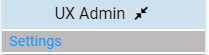 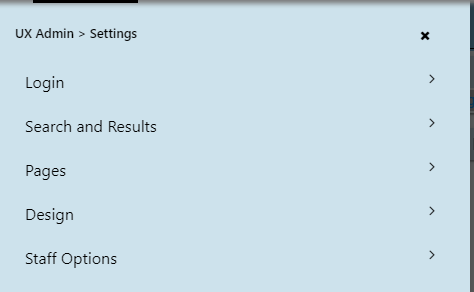 June 2019
Company Confidential – Do Not Copy or Distribute
3
Design: Themes and Styles
June 2019
Company Confidential – Do Not Copy or Distribute
4
Design: Themes and Styles
Use Existing Theme:
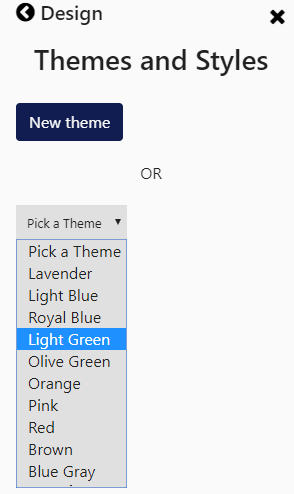 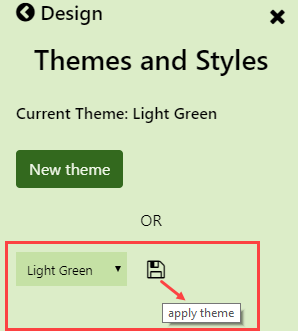 June 2019
Company Confidential – Do Not Copy or Distribute
5
Design: Themes and Styles
New Theme:
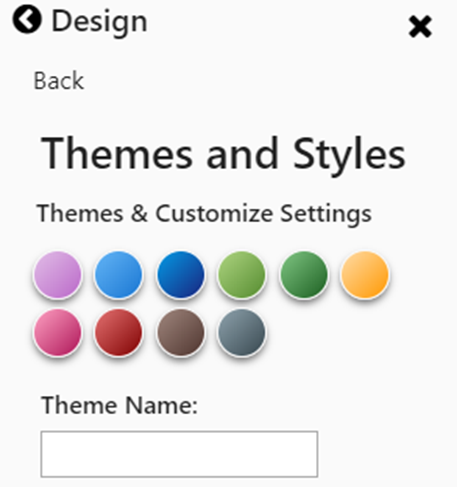 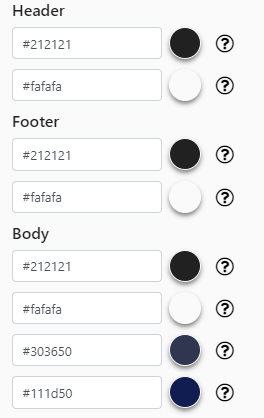 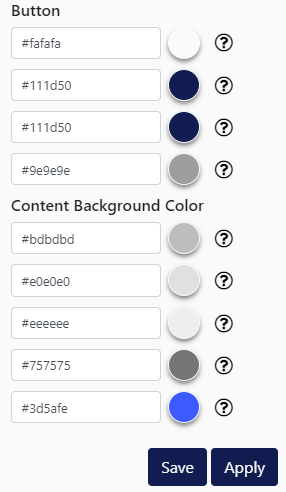 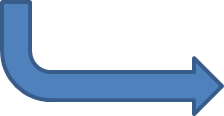 June 2019
Company Confidential – Do Not Copy or Distribute
6
Design: Theme and Style
Header Options:
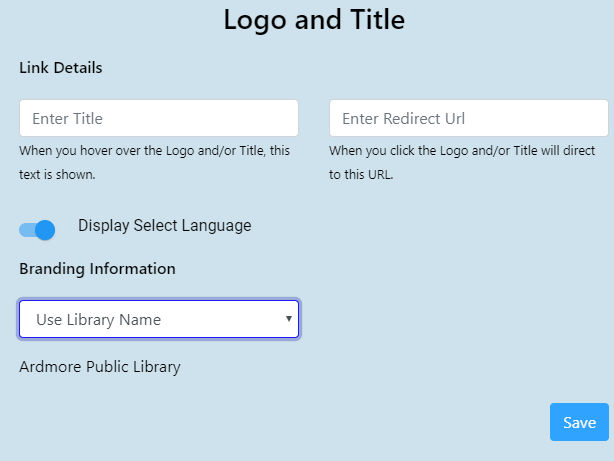 June 2019
Company Confidential – Do Not Copy or Distribute
7
Design: Themes and Styles
Footer Options:
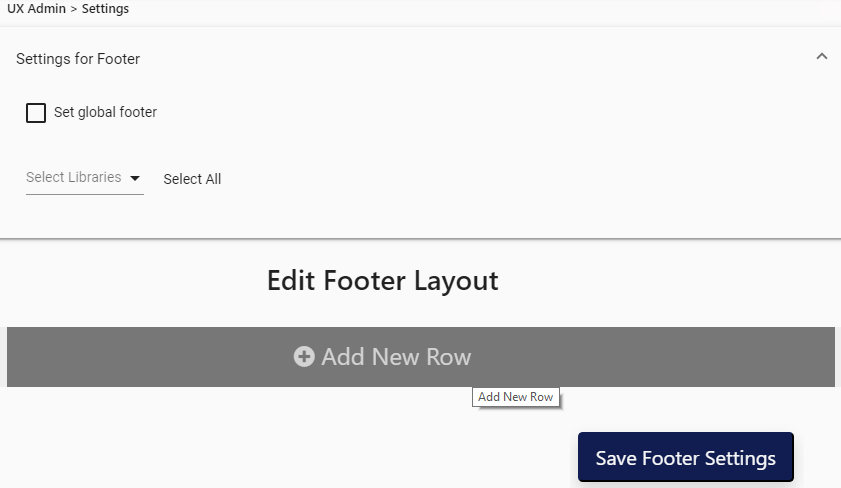 June 2019
Company Confidential – Do Not Copy or Distribute
8
Pages
Library splash pages and widgets are now built in a single template-based interface,  called “PAGES”, making design and setup far simpler.

Each page component has additional options for color, size, etc.

Several new components, including a “most requested title” component based on most-requested holds

The ability to schedule a page to go ‘live’ on a particular date.

The ability to toggle a page to go ‘live’ or go inactive.
June 2019
Company Confidential – Do Not Copy or Distribute
9
Pages
What is a template? 
A template is a pre-designed page with various arrangements that can be changed as needed.  

In V6, libraries select the template to use, and then select the types of components that will be contained in each of the placeholders – they are integrated for easy design.
  
In Version 5, libraries had to drag and drop their widgets and try to make them fit.
June 2019
Company Confidential – Do Not Copy or Distribute
10
Pages
What is a component? 

A component is similar to a what used to be known as a Version 5 widget.  A component has a specific display or informational function, and fits into a location on the template.

In Version 5, widgets were managed separately from pages.  
In Version 6, components are managed within templates.
June 2019
Company Confidential – Do Not Copy or Distribute
11
Create a New Page
12
Create Page Link
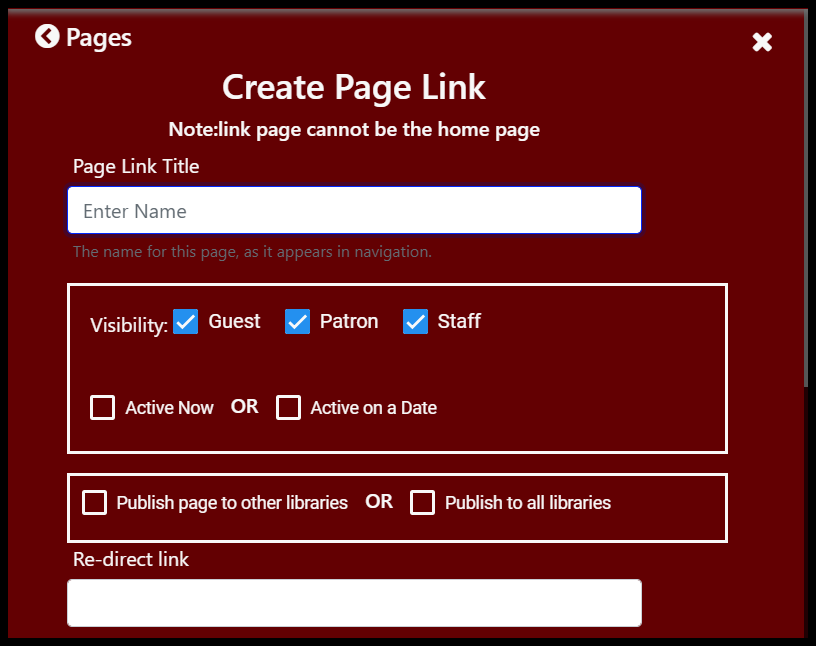 13
Active and Inactive Pages
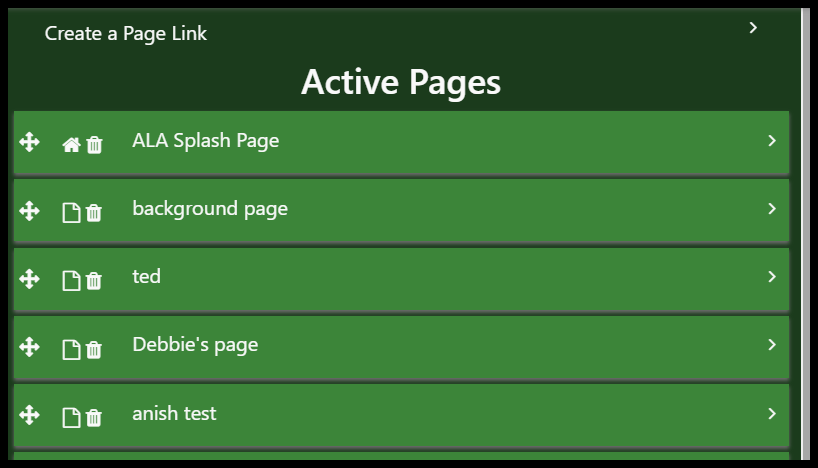 14
Editing Pages
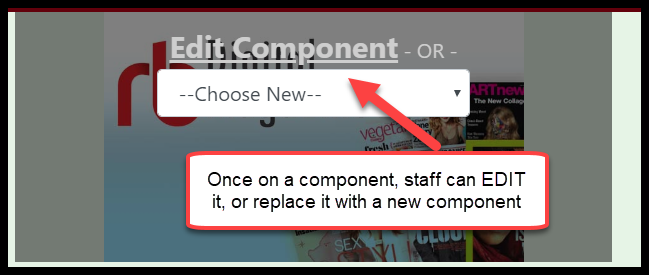 Once on a page, staff can build components (widgets) from within that page.  The following several pages describe nine available component types:  
Call to Action
Image Block
Popular Carousel
List Carousel
Showcase Carousel
Feedback
Text Block
Topic Search
Embedded Web Links
15
Adding/Editing Pages
Component Type (1 of 9):  Call to Action
This is an example of a component setup / edit screen.
Setup configurations will change, depending on the type of component, as described below.
This component allows assignment of a title, decisions of background and foreground colors, and enables uploading of an image.
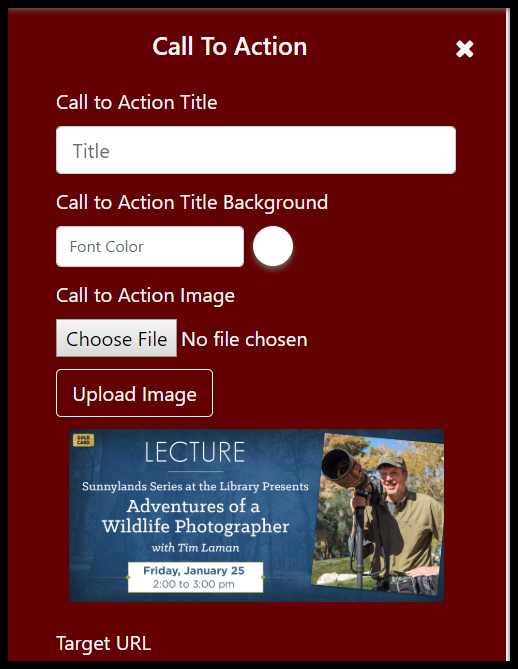 16
Adding/Editing Pages
Component Type (2 of 9):  Image Block
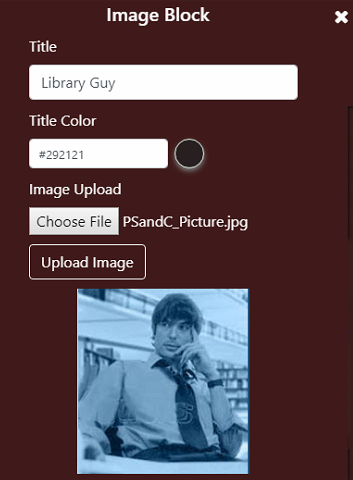 17
Adding/Editing Pages
Component Type (3 of 9):  Popular Carousel
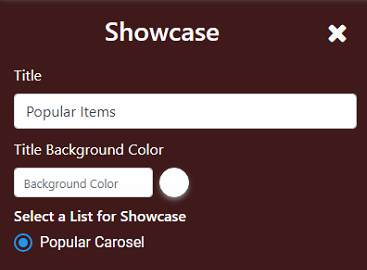 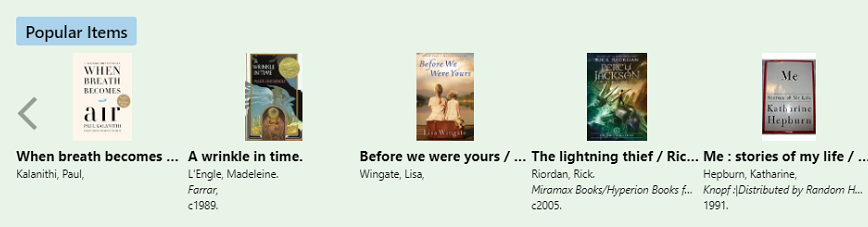 18
Adding/Editing Pages
Component Type (4 of 9):  List Carousel
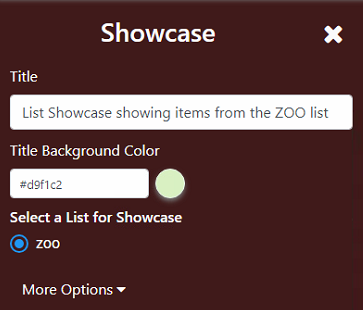 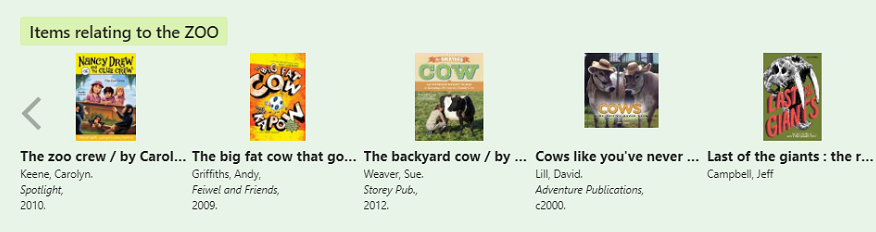 19
Adding/Editing Pages
Component Type (5 of 9):  Showcase Carousel
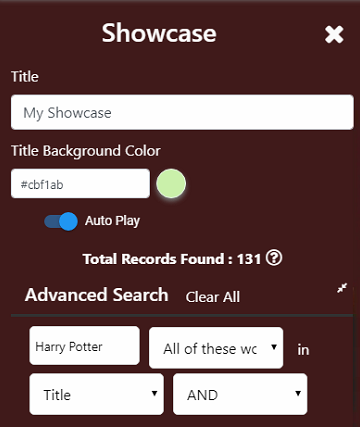 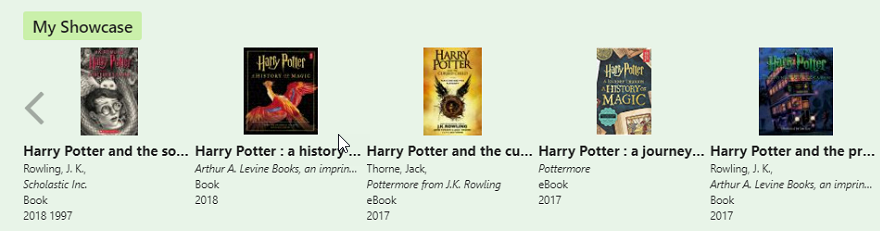 20
Adding/Editing Pages
Component Type (6 of 9):  Feedback
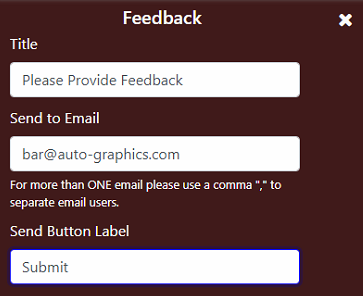 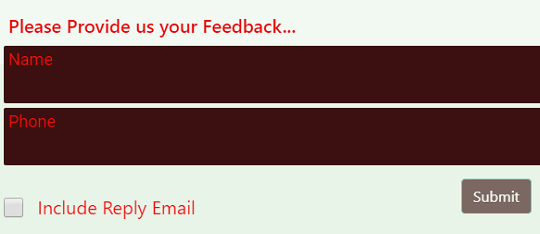 21
Adding/Editing Pages
Component Type (7 of 9):  Text Block
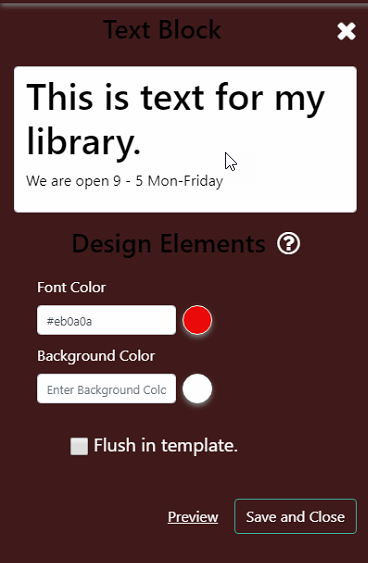 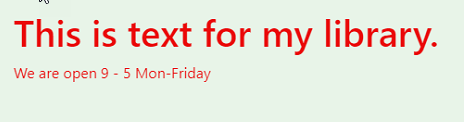 22
Adding/Editing Pages
Component Type (8 of 9):  Topic Search
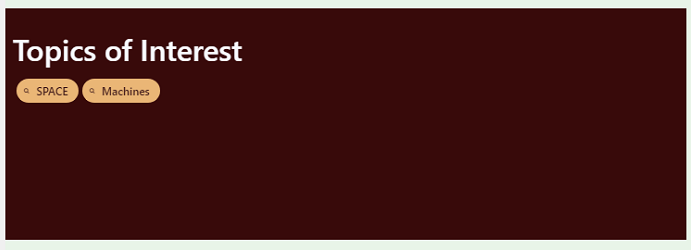 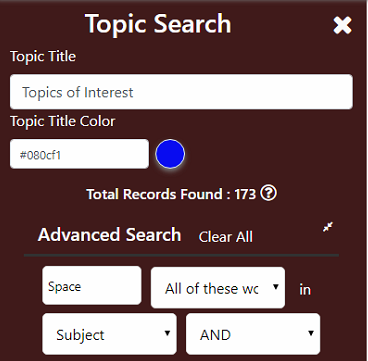 23
Adding/Editing Pages
Component Type (9 of 9):  Embedded Web Links
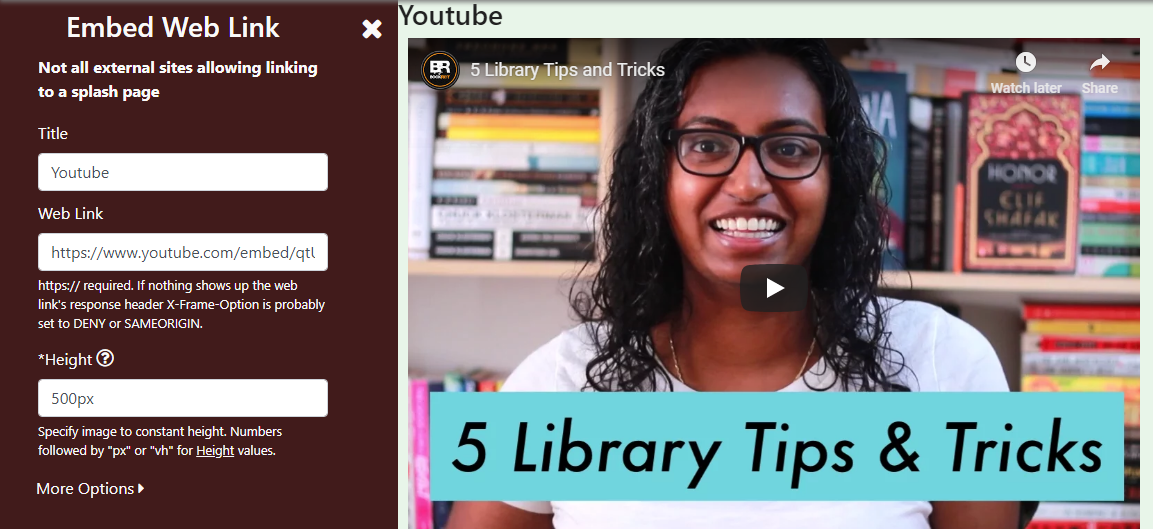 24
Adding/Editing Pages
Component Listing Reference
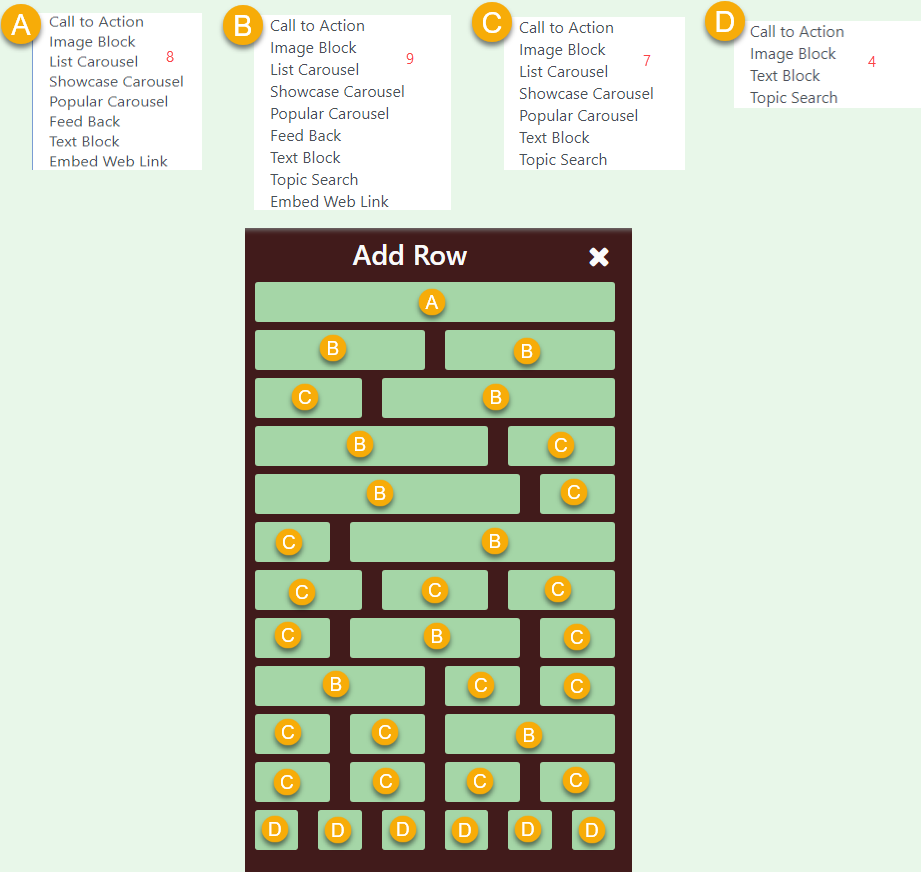 When selecting a component row to add to your page,  please note each size component will have a variety of the 9 available component types.

Call to Action
Image Block
Popular Carousel
List Carousel
Showcase Carousel
Feedback
Text Block
Topic Search
Embedded Web Links
25
Contact Us:
If you have any questions, comments, feedback we encourage you to contact us. There are two way to reach us:
This email address is monitored by our Product Managers:
v6comments@auto-graphics.com

You can also reach the Customer Service Managers by emailing:
Auto-Graphics Helpdesk
helpdesk@auto-graphics.com
June 2019
Company Confidential – Do Not Copy or Distribute
26